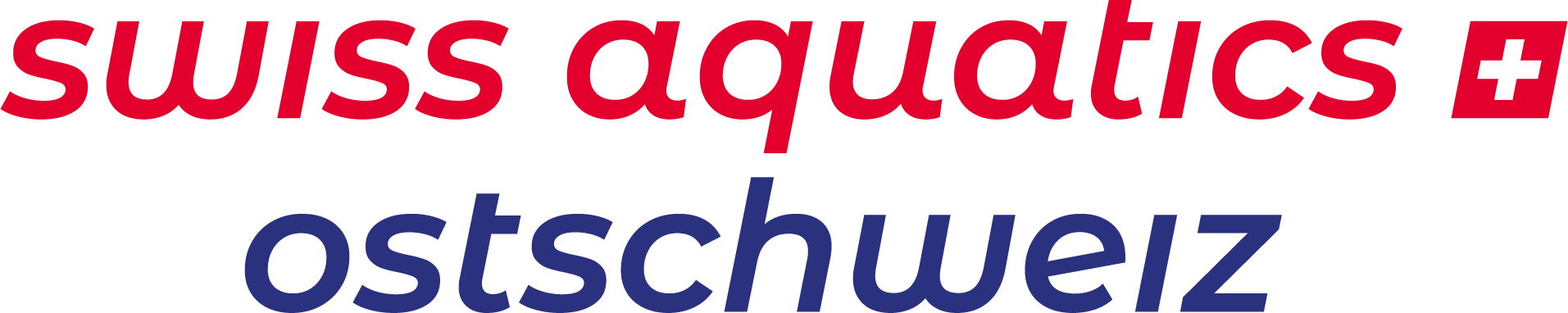 Situationsplan Hallenbad Sand Kantonsschule Chur
Theoriezimmer (1. Stock)
Turnhalle       (2. Stock)
Garderoben (1. Stock)
Fensterfront
Garderoben (Erdgeschoss)
Tribüne (1. Stock)
Notausgang
Fensterfront
Zeitmessung
Speaker
Einmarsch Richterteam
Weg zum Start
Samariter (Erdgeschoss)
Nichtschwimmer- becken
(Ausschwimmen)
Cafeteria (1. Stock)
Startordner 1
Start
Abwart
Startordner 2
Zone Coaches / Siegerehrung
Eingang zur Sportanlage